Engaging with new technologies and innovation
15th October 20
Edward G. Happ, Global CIO & Head of ISD
Thesis
New technologies are developing faster than we can keep up with them.  And the barriers to entry are low to non-existent for the average person to build a collection of personal tools and applications.  Teams take their own technology initiative and so-called “shadow IT” mushrooms.  At the same time, organizations continue to grow and mature, especially in new economies, with their technology portfolios to “run the business” getting ever more complex and data more intertwined.  What’s an IT leader to do?  We will explore these two threads of growth and the paradox of embracing them.
STRATEGIC CONTEXT
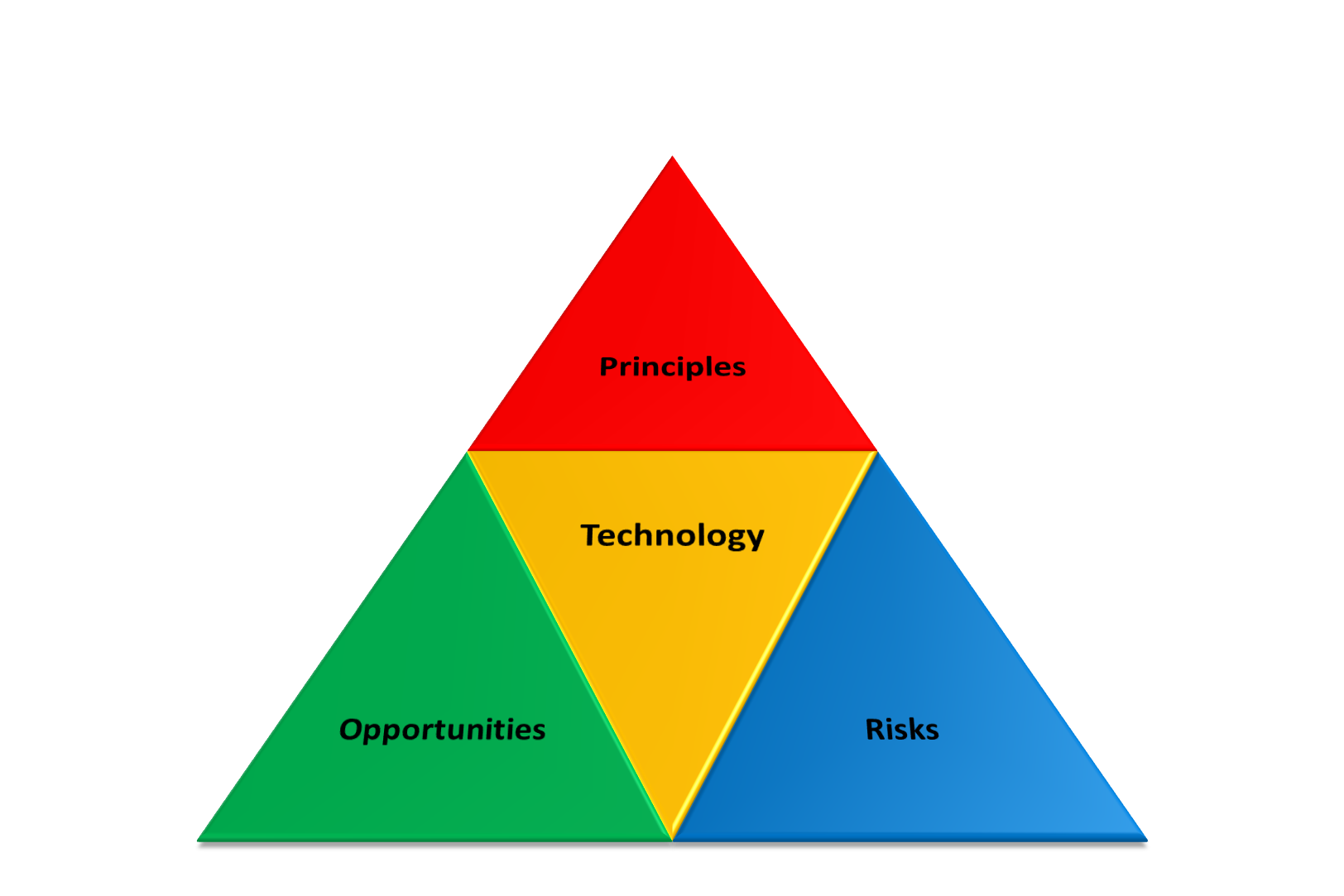 Three themes for technology, innovation and humanitarian action
Technology and our Vision
New technology is an opportunity to do more and reach further,  key aim of Strategy 2020. 
Allows us to work more efficiently and productively. 
Can provide means of communicating more directly with vulnerable people. 
Means to engage and mobilize Youth and Volunteers.  
Can lead to more ecologically sensitive, “greener” organization. 
 
Technology is also a risk that we must recognize and advocate for the protection of vulnerable people.  
Technology is unevenly distributed in world and risks exacerbating divide between richer & poor communities. We have a moral obligation to Bridge the Digital Divide. 
Technology can also put people at risk when their information is not protected. 
When used in unprincipled ways, it can also dehumanize fundamental human connections.   
Can also disrupt humanitarian work when systems on which we depend fail.
Technology and our Vision (cont.)
Technology in humanitarian action and vulnerable communities must be principled technology. 
Essential that we continue to be guided by the fundamental principles as we apply technology. 
Principles make effective humanitarian action possible in challenging situations. 
We are in the unique position to advocate and ensure humanitarian principles are part of the agenda to bring technologies to all people in the world.
IT Strategy Context
Get in
Competitive or Leading
BENEFICIARY
“Differentiating”
Beneficiary & Field Facing
PROGRAM
“Improving Program Delivery”
Increasing Impact for Beneficiaries
Increasing Impact for Beneficiaries
Move up
OPERATIONAL
“Helping the Organization Run”
Efficient
Donor & HQ
 Facing
FOUNDATIONAL
“Keeping the Lights On”
Get out
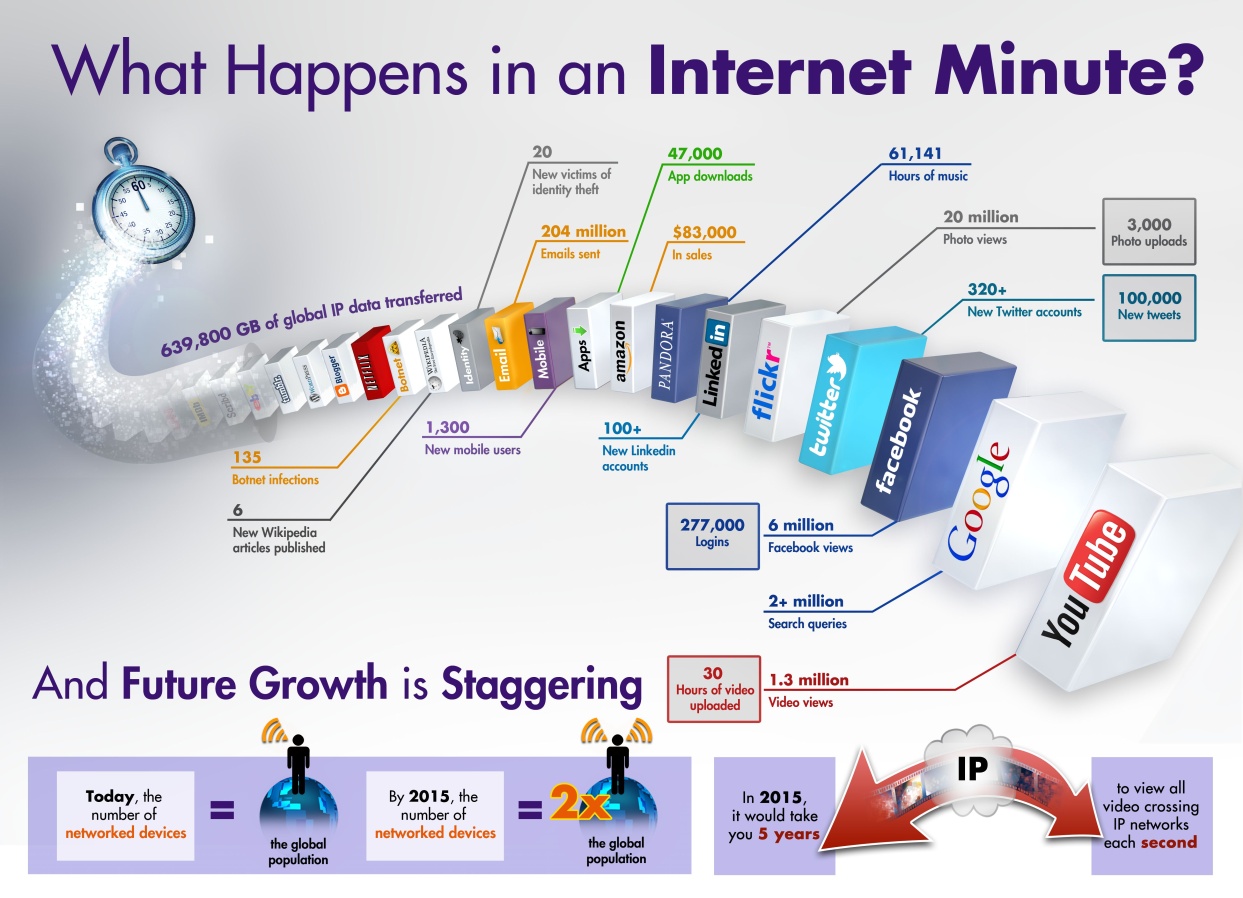 [Speaker Notes: License Some rights reserved by IntelFreePress   http://www.flickr.com/photos/intelfreepress/6780720740/sizes/o/in/photostream/]
Innovation at the margins
Historical IT – all 
components provided
Local innovation is more likely 
and sustainable at the outer
layers of IT delivery
Current Era – Users bring 
their own devices and apps
Future Era – Users bring 
their own networks
Standard core – it is unlikely
users will have or should have their own Finance, HR, Supply Chain, and Legal 
applications and data
External crowd-sourced data is
pushing the internal data paradigm
Shadow IT
Shadow IT can be described as the IT work done outside the IT department’s budget and knowledge.

Represents an estimated 23% of the IT application work done at IFRC at an estimated cost of over 600,000 CHF per year and growing

There are over 35 innovation initiatives happening across the IFRC locations
[Speaker Notes: http://searchcloudcomputing.techtarget.com/definition/shadow-IT-shadow-information-technology 
Assuming 3 applications created per Zones/Delegations plus GVA departments, yields 18 apps versus a portfolio of 60 apps in GVA-ISD. 23% of the 3M ISD Project Budget is 690K CHF.]
Yin and Yang of Shadow IT
On the one hand “Shadow IT is considered by many an important source for innovation and such systems may turn out to be prototypes for future approved IT solutions” and
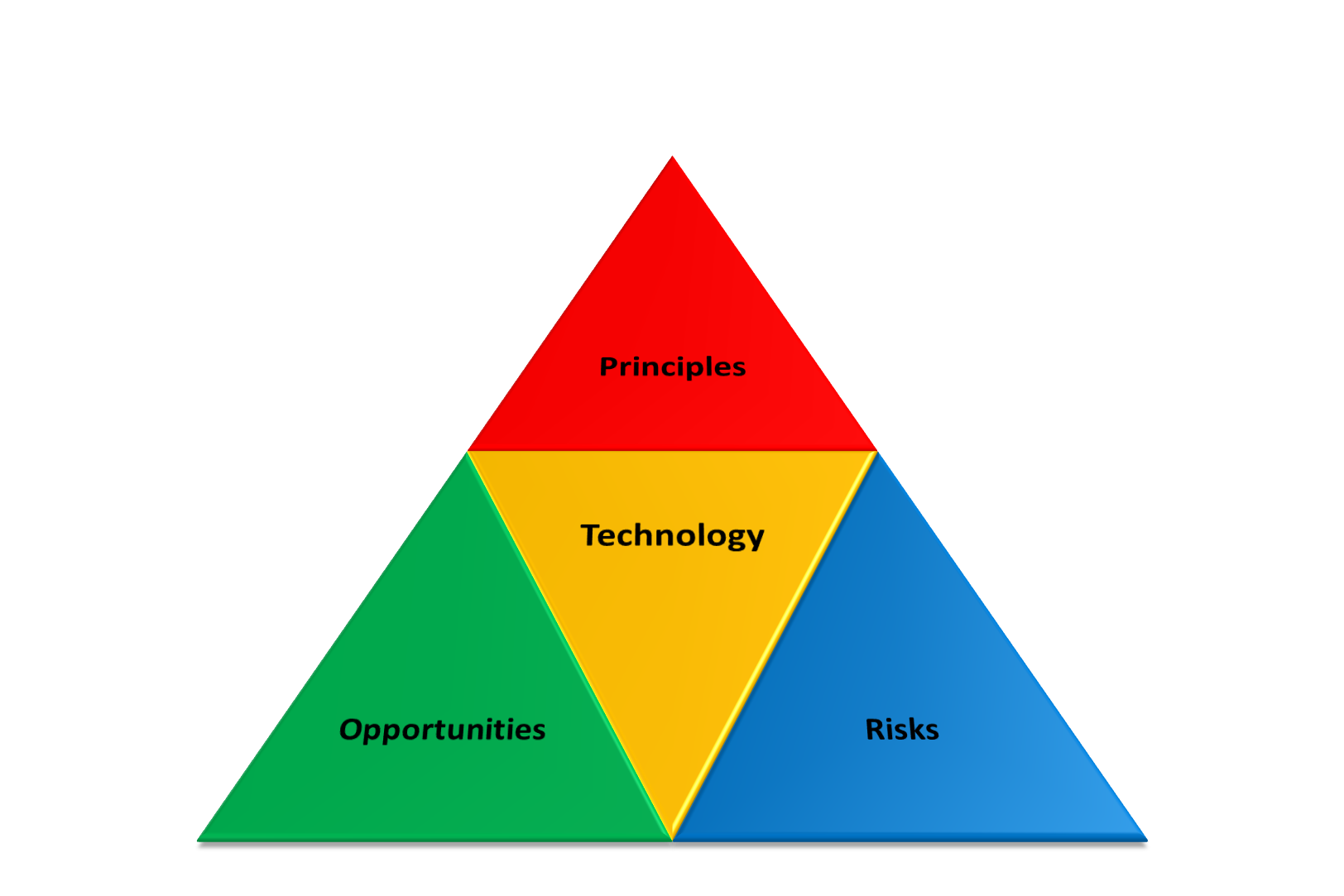 On the other hand Shadow IT is a risk “... Shadow IT solutions are not often in line with the organization's requirements for control, documentation,  security, reliability, etc.”
[Speaker Notes: Wikipedia entry on “Shadow IT”, here:  http://en.wikipedia.org/wiki/Shadow_IT .  Also compare the Economist article, “IT’s Arab spring”, Oct. 8, 2011, here: http://www.economist.com/node/21531112]
OPPORTUNITIES
Three Types of Innovation*
Empowering (or disruptive) innovation – “transmutes complicated and costly products available to a few into simpler, cheaper products accessible to many”  “creating new markets and wreaking havoc within industries” (e.g., Ford Model T car)
Sustaining innovation – “replaces old models with new products that often incorporate new technology and novel design features.”  “making things incrementally bigger, more powerful, and more efficient” (ex. Toyota Prius)
Efficiency innovation – “makes existing products more proficiently” (ex. Lean production)  

Only disruptive innovations create new jobs 
*Clay Christensen, Davos interview, January 2013
[Speaker Notes: See http://www.davidkhurst.com/clayton-christensen-at-davos-an-ecological-perspective/
and http://www.wired.com/business/2013/02/mf-clayton-christensen-wants-to-transform-capitalism/all/]
What are we trying to optimize?
Thinking outside the box; engage the creativity of our people
Investing small amounts for big returns 
Delivering new program/services that demonstrate impact and scale 
 
In short, engaging our creativity to maximize supply and minimize constraints
Models of Innovation
Traditional, top-down innovation
Discovery innovation, an inverted model
Disruptive Innovation, Clay Christensen model
The R&D lab, corporate model
Controlled experiments, the Dartmouth model
Crowdsource ideagoria, the Tapscott model
Application Catalog of Standards & Choices
Discover
Harvest
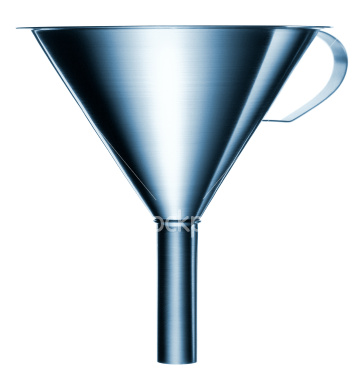 NS IT Survey -  Applications
Scale up
Application Portfolio Review
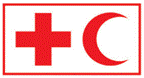 Application Catalogue
900+
Criteria
De facto vendor standards
Application Contest
Application Catalogue is the 
window for NSs into supported applications
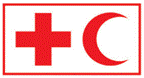 16
[Speaker Notes: http://www.istockphoto.com/stock-photo-4237972-funnel.php]
Recommendation
Combining the Discover and Harvest model (option 2) with Controlled Experiments (option 5) may be best suited for a nonprofit organization budget and culture
Use a project review panel, pilots and contests to create an ecosystem for innovation to take root, flourish and scale
Disciplined experimenting to take projects to Pilot -> Scale -> Mainstream, with try-learn-do investment levels
Create an innovation fund to get started
Allocate an initial budget of 1.5M CHF and evaluate after one year (See the IT Think paper for details)
A Project Review Panel for Continuous Innovation Harvesting
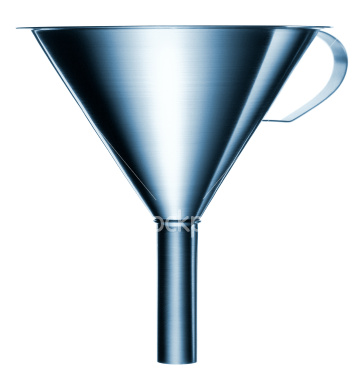 Many
Ideas
A Few Successful
Mainstream Programs
20 Small Pilots 
(20K each)
5 Scale up
(100K each)
2 Mainstream
(300K each)
6 month’s
24 month’s
36 month’s
[Speaker Notes: http://www.istockphoto.com/stock-photo-4237972-funnel.php]
RISKS AND MITIGATIONS
ISD Management Risks
Defined classification of Information to understand security impact
Some questions for local applications
How do we move local applications to regional & global stage? 

How is it sustainable?  Is funding is in place to scale and survive developer and sponsor turnover.
How is it maintainable?  Does it have technology architecture, standards, integration to work in IFRC IT ecosystem?
How is it supportable? Is the training and service  plan to support users in place before growing the base of users?

The Global/NS potential and sharing needs to be built into the design from the beginning, not at the end of a project
Also time and costs for applications need to be locally affordable, not centrally, …consistent with NS capacity building model.
CONCLUSION
In Short…
We need to use Federation resources effectively and that includes technology and ISD
ISD’s responsibility is to deliver IT value to the whole secretariat and beyond (convening the RCRC IT market of sharing)
Zones can contribute to this by developing local applications in such a way that we can use them more widely
And avoid divergence by developing applications in isolation
Avoiding applications that duplicate, undermine or complicate work which is being carried out elsewhere
Championing data standards for consistency
This takes consultation
What to do to turn Shadow IT into Impact IT?
Consult with IT Department (ISD)
We want to build bridges, not obstacles
Consult with ITSG (the IFRC IT governance arm)
For projects over 50K, see the TOR
Use the IT Project Methodology developed with Accenture
Route consulting projects with IT components to ISD for review (an HR, Legal ask)
Use the Technology Catalogue (who has already done something like I want to do?)
Use commercial off-the-shelf (COTS) solutions 
Avoid large custom projects with high TCO
How do we motivate sharing ideas with ISD?
Where is the “magnet” for innovation?
The Technology Catalogue: recognizing pride in authorship
How to we keep this positive and fun?
The applications contest
How do we better understand the risks?
Continue to develop the case studies
Educate staff on the “checklist”

ISD needs to be a trusted advisor and 
ISD needs to protect the organization
ISD in Balance
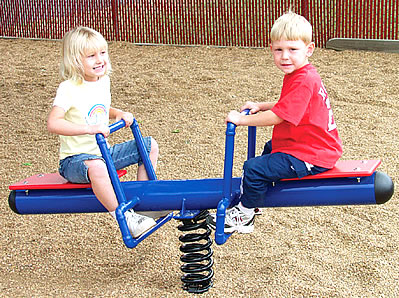 The Future-Strategic
The Present-Operational
Questions?
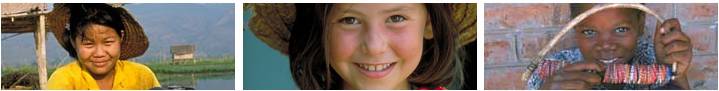